Research Method 2:Surveys
YPAR Groups
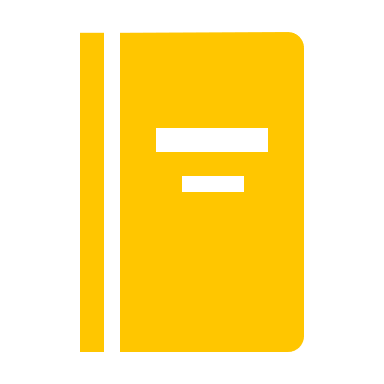 Reflect in Process Journal
Create a KWL chart about surveys
What do you know about surveys?
What do you want to know about surveys?
Leave the last section, for what you’ve learned about surveys, blank. You will fill it out later
See PowerPoint titled “Sample Surveys Overview”
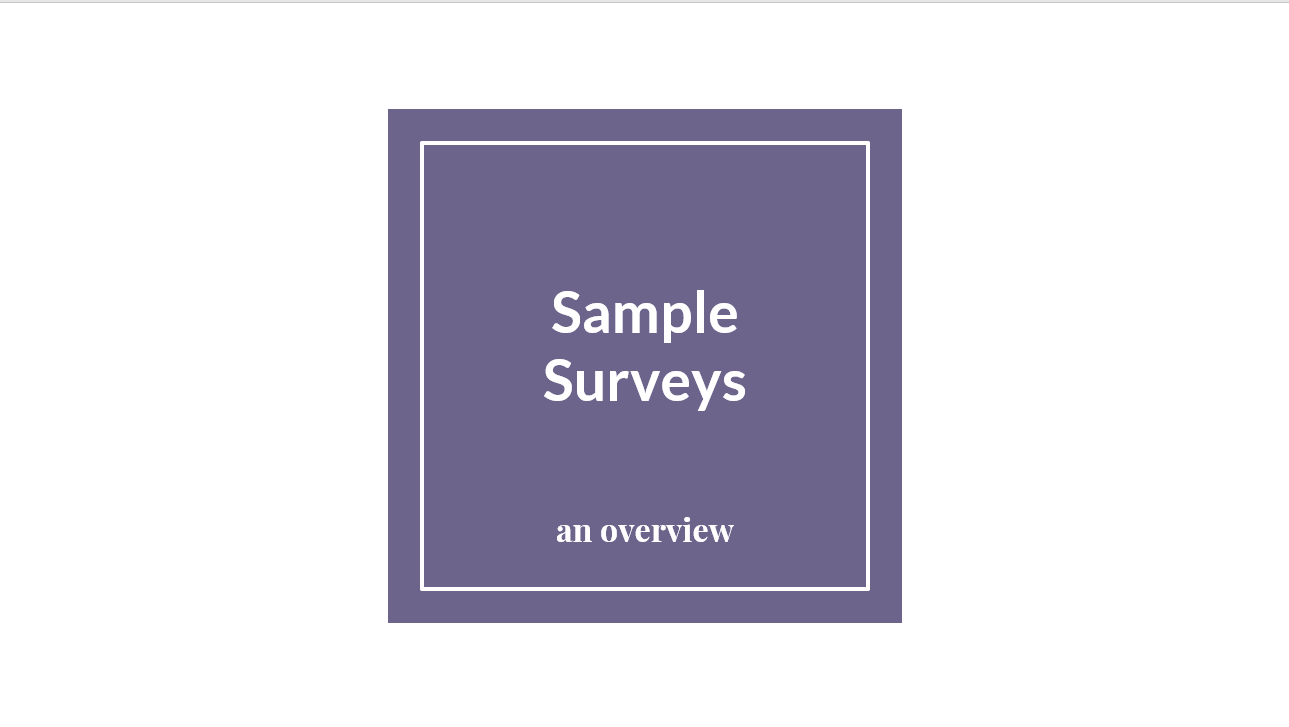 Discuss
See PowerPoint titled “Asking Survey Questions”
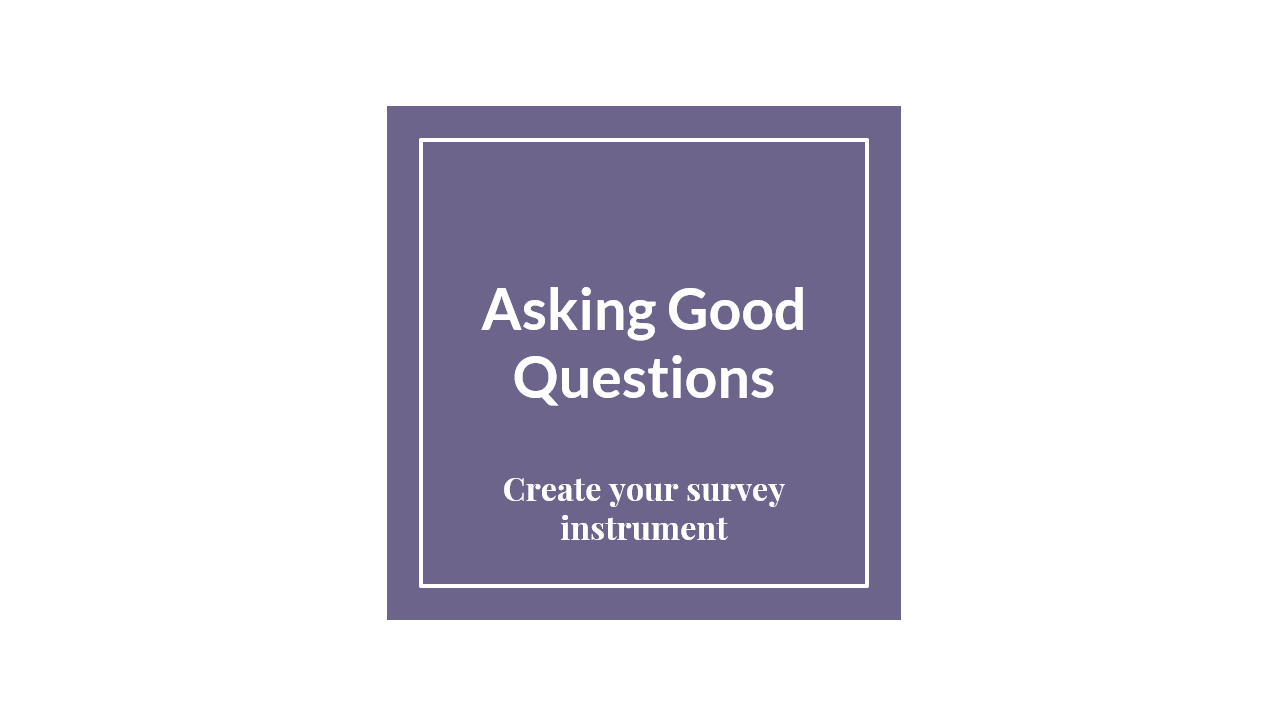 In small groups
See PowerPoint titled “Sampling Badly”
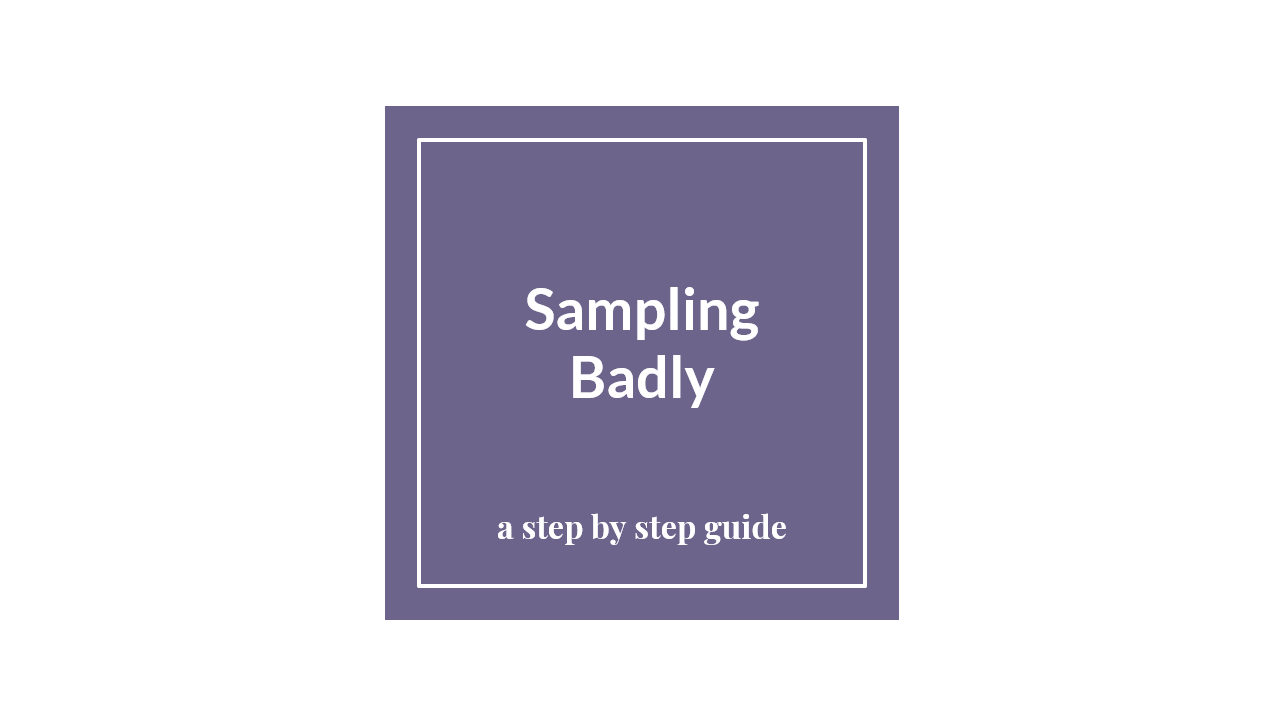 In small groups
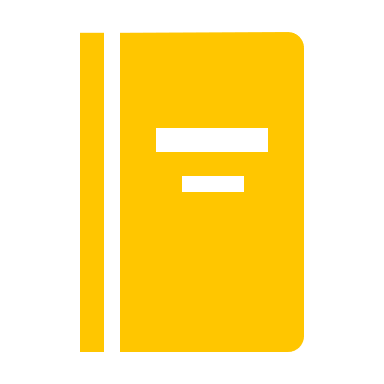 Reflect in Process Journal
In your KWL chart:
Fill out the “L” portion
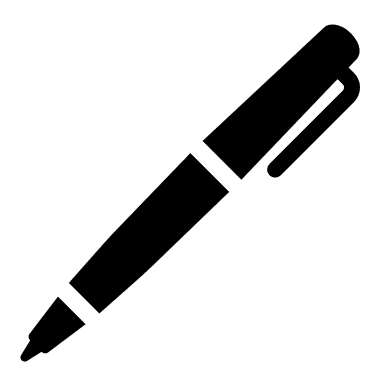 Discuss as a whole group.
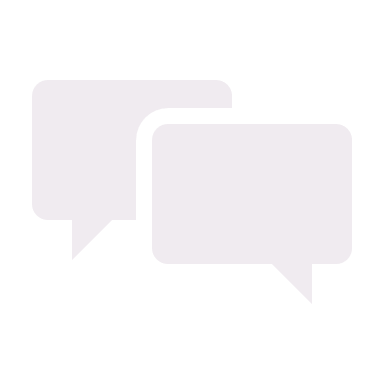